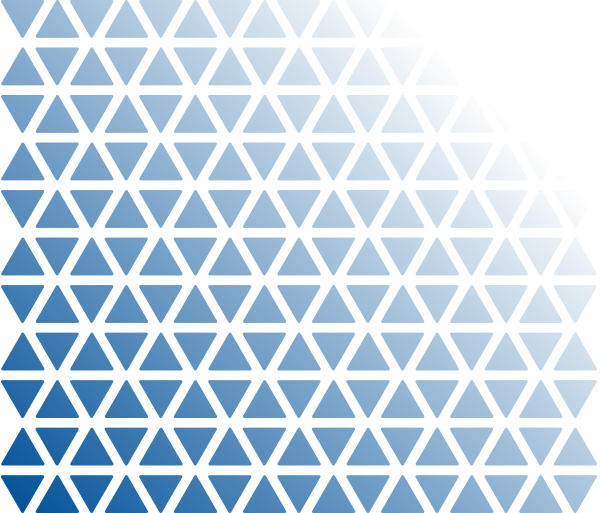 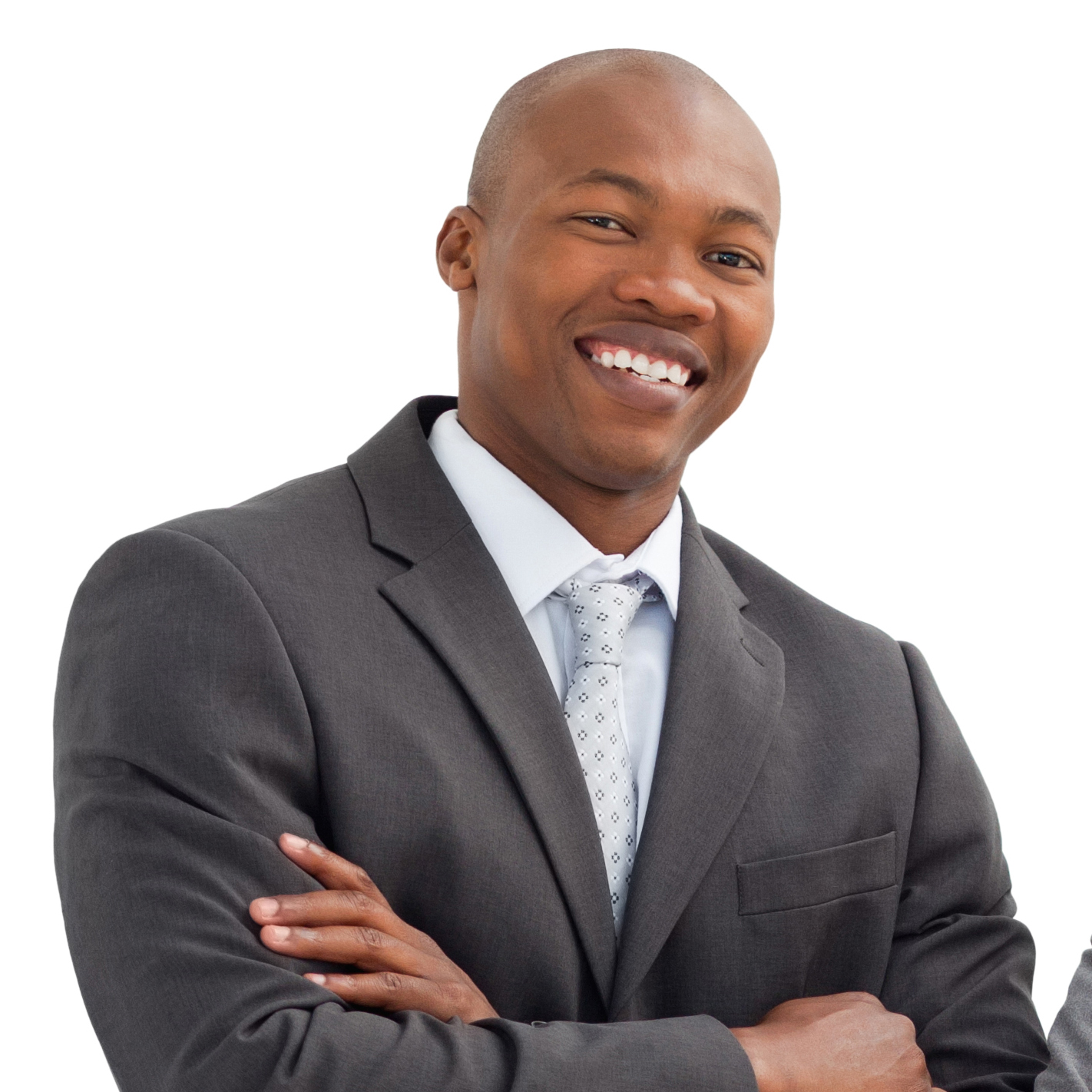 Need health insurance?
I can help.
Contact your local agent today.
John Smith
johnsmith@email.com
(555) 555-1234
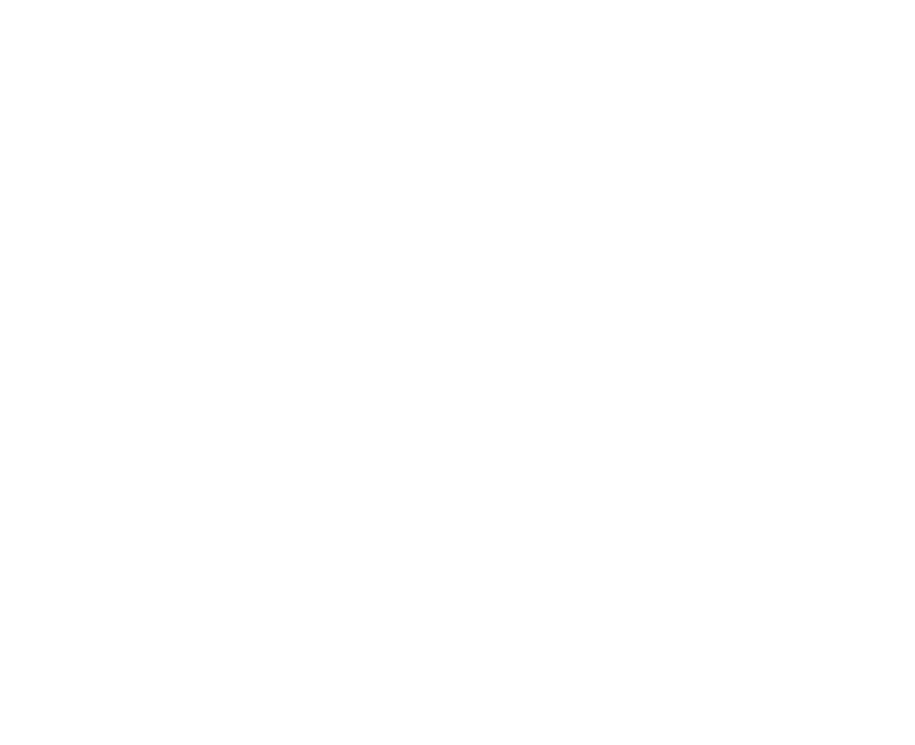 Professional member of the National Association of Health Underwriters.